Воробьев Константин Дмитриевич- советский писатель ,яркий представитель земли Курской.
Автор: Балахнина О.И., методист,  педагог дополнительного образования
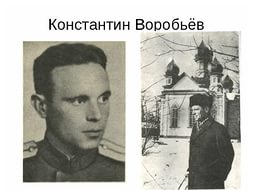 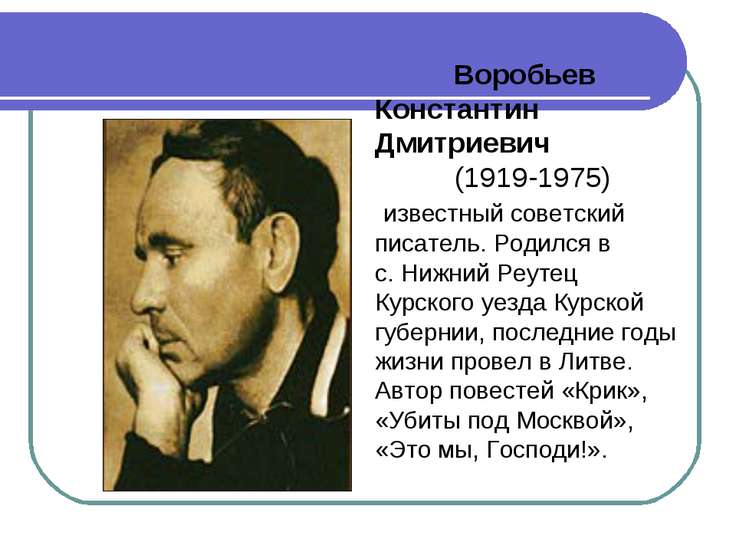 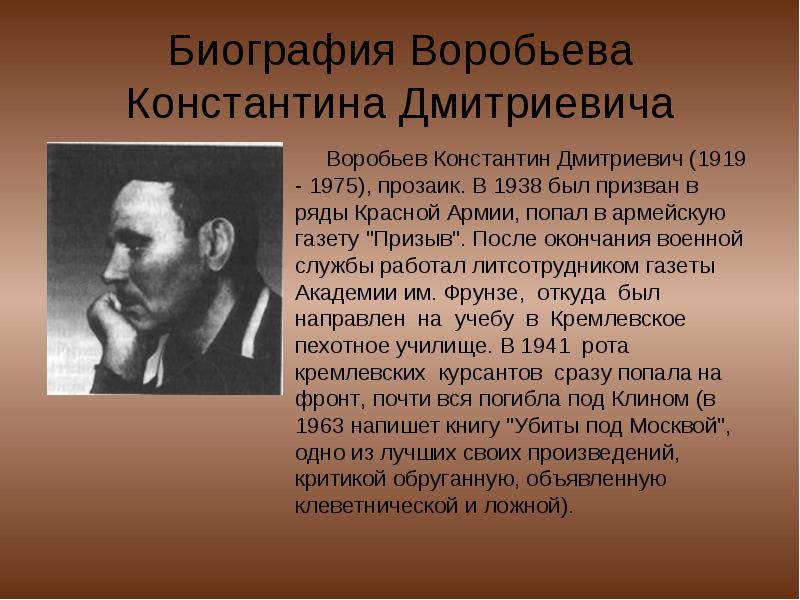 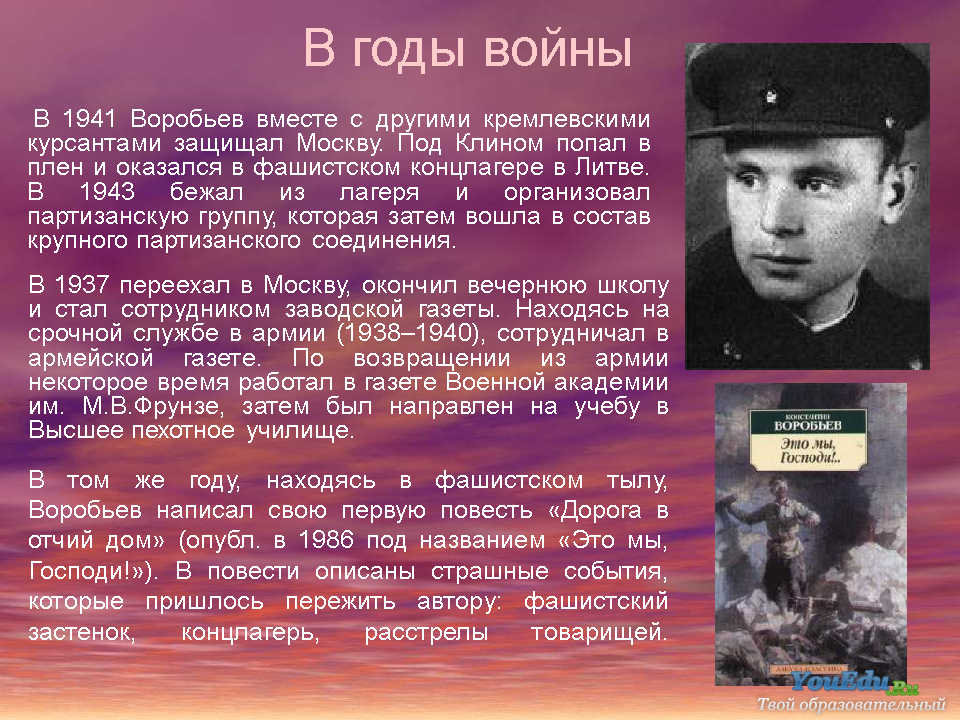 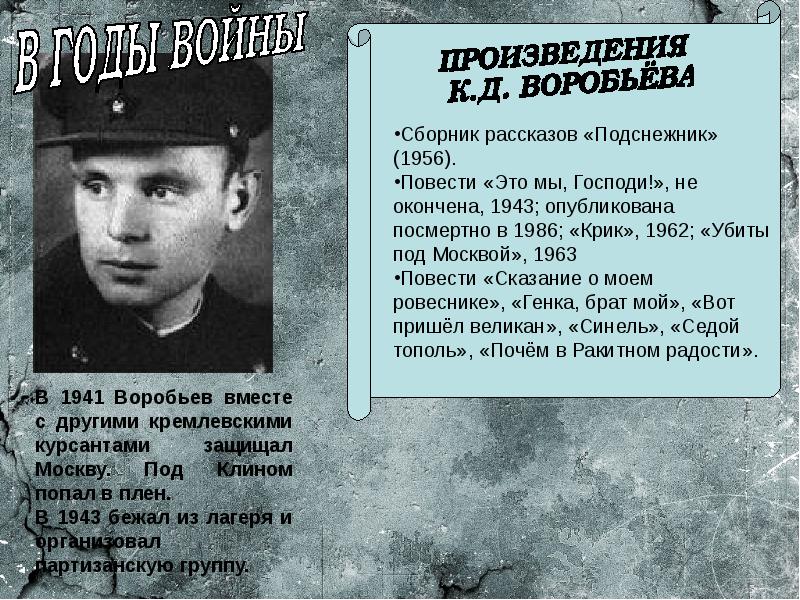 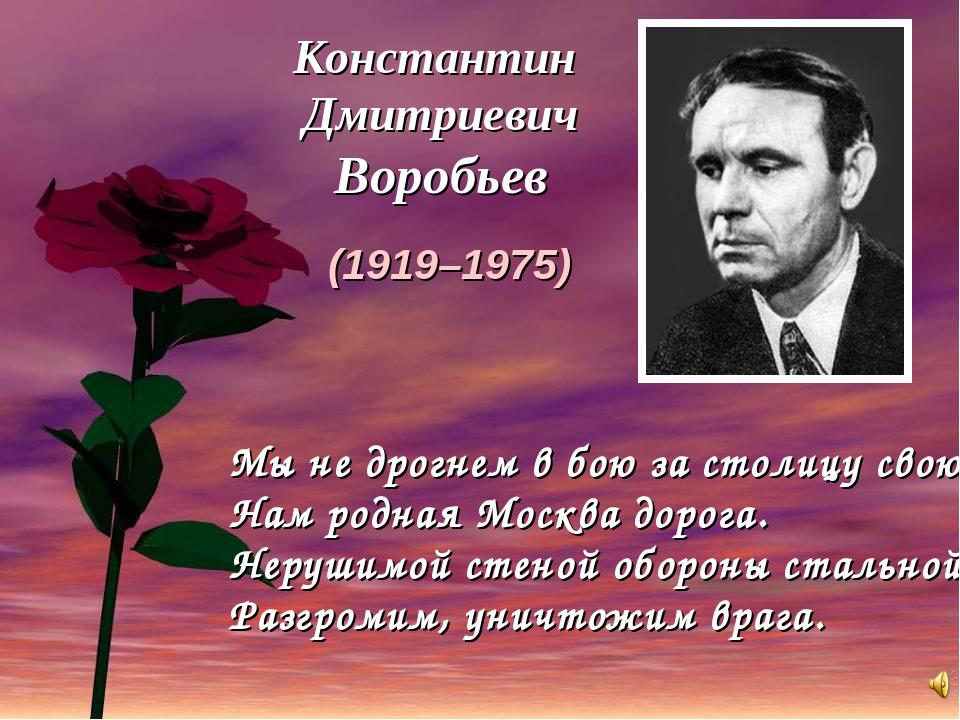 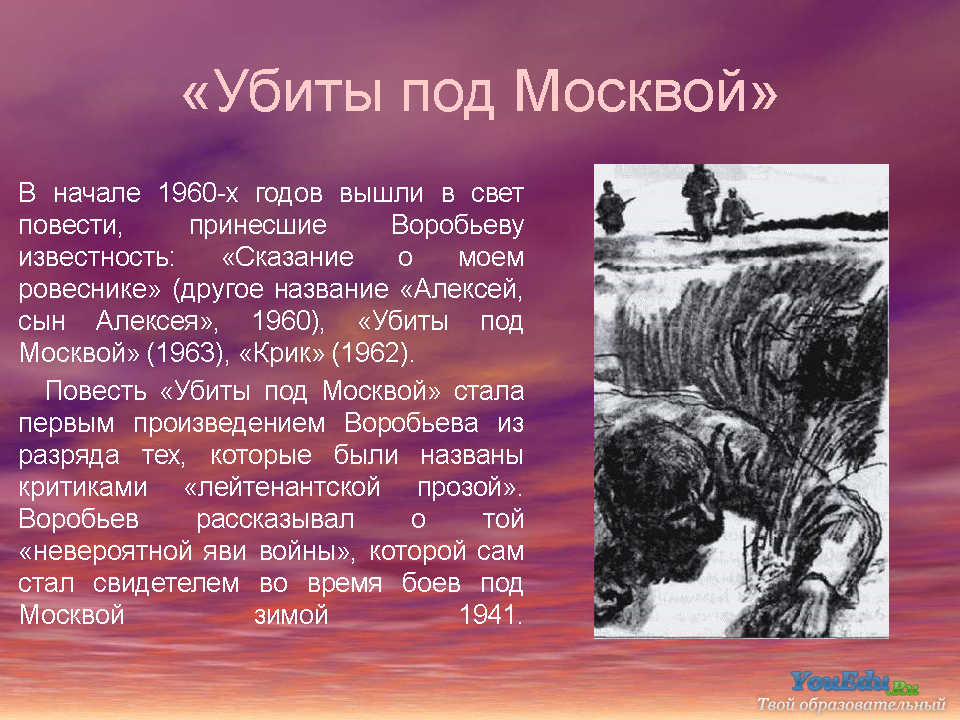 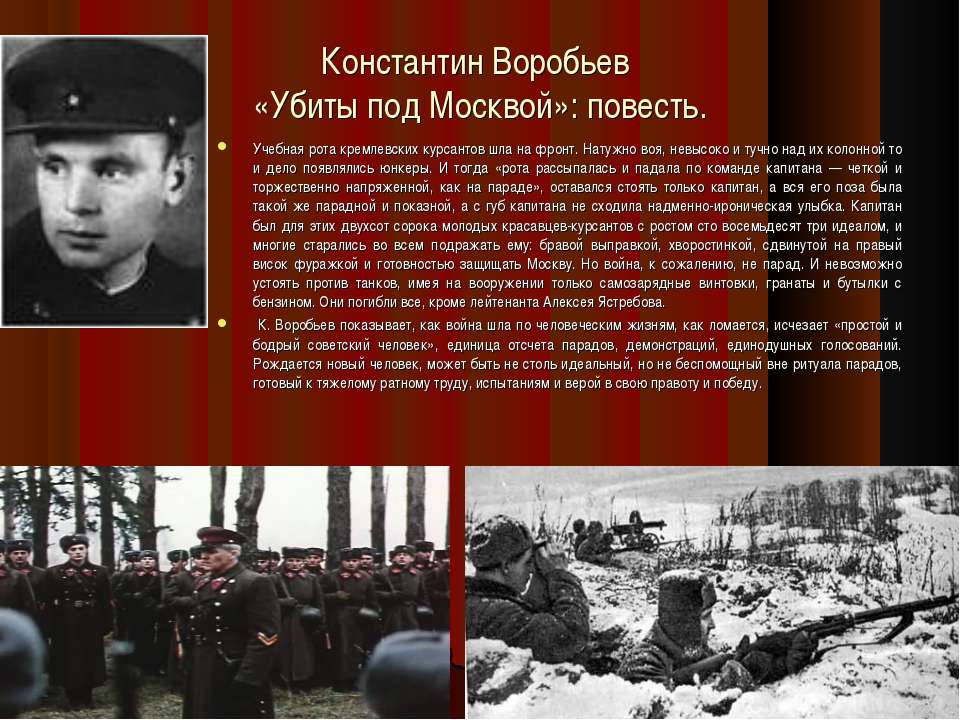 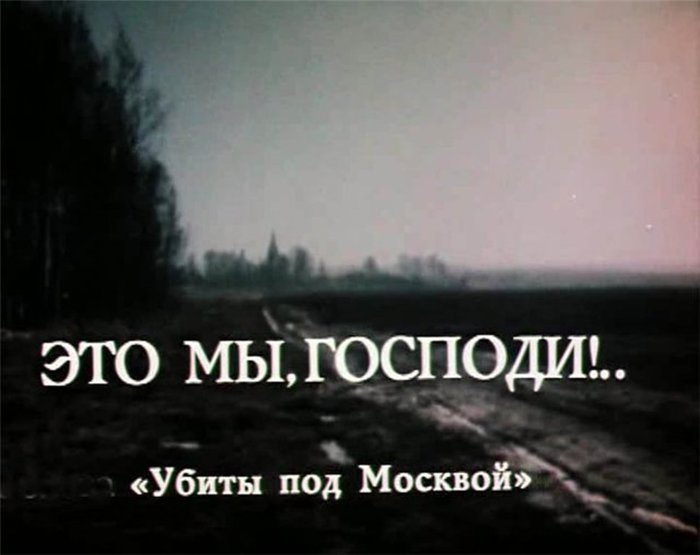 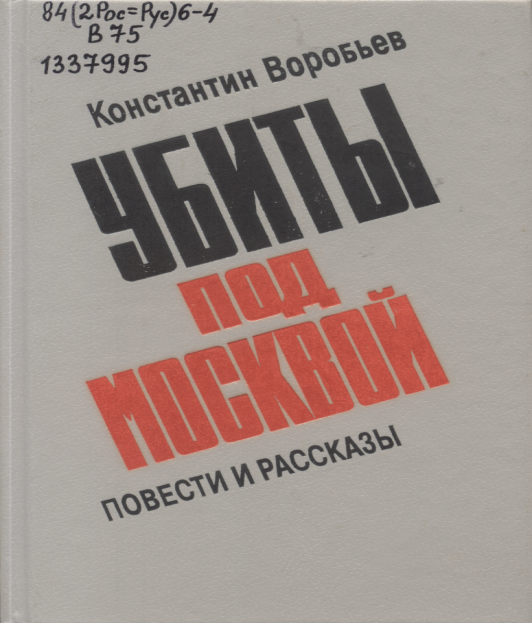 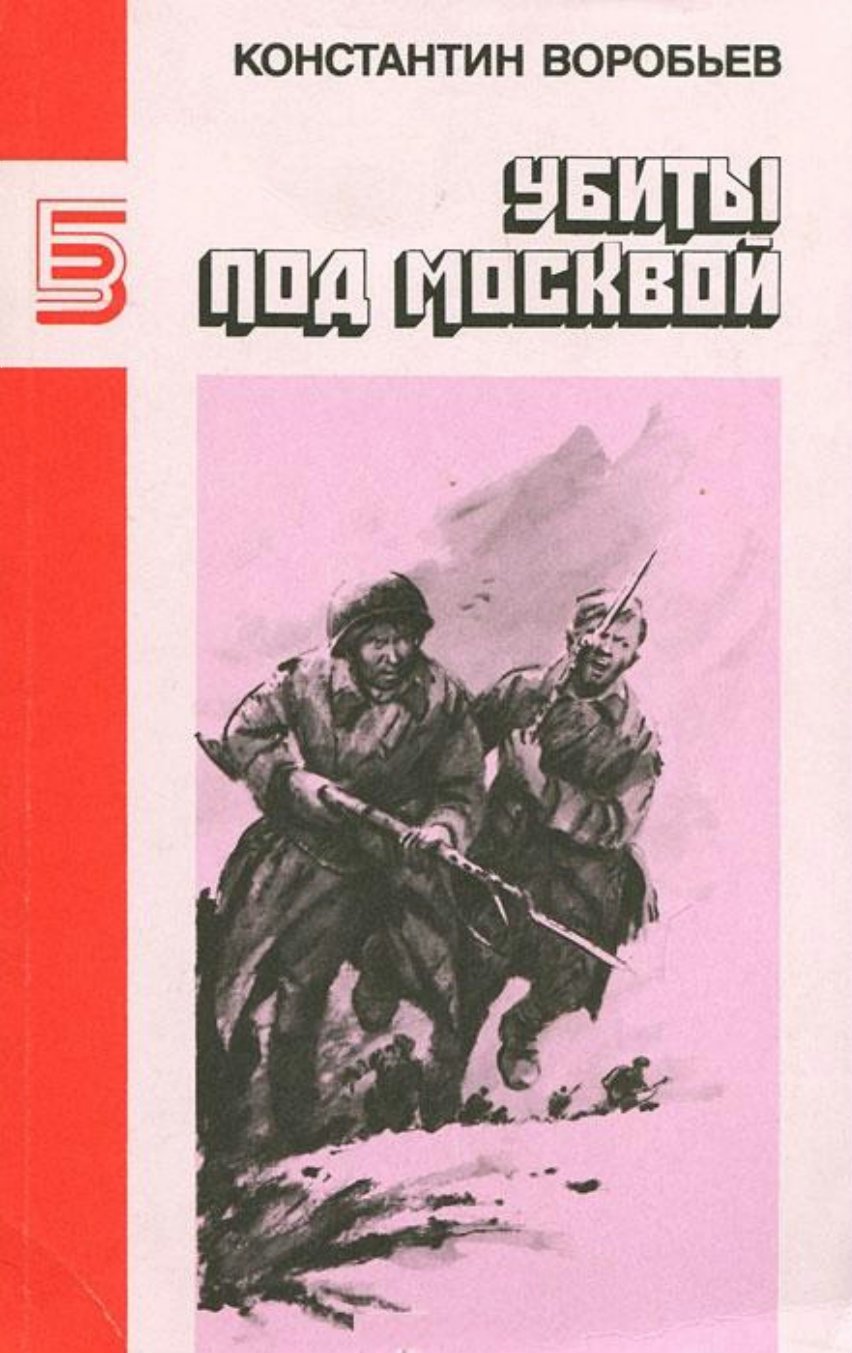 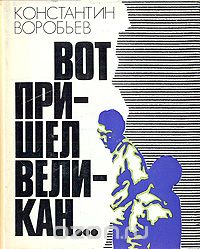 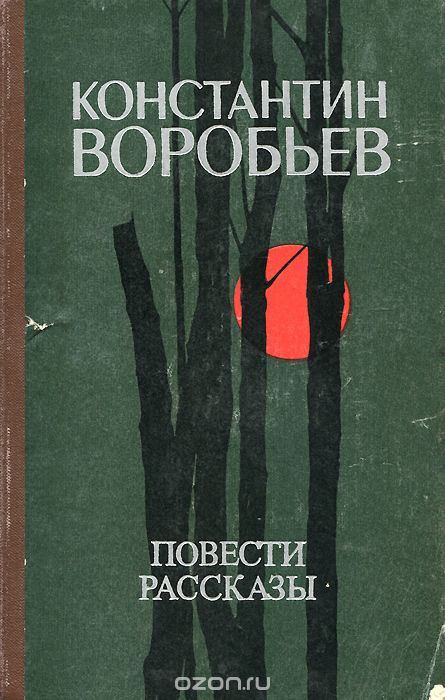 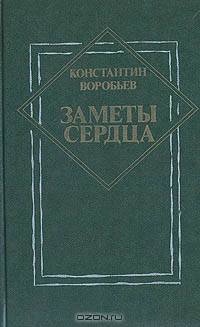 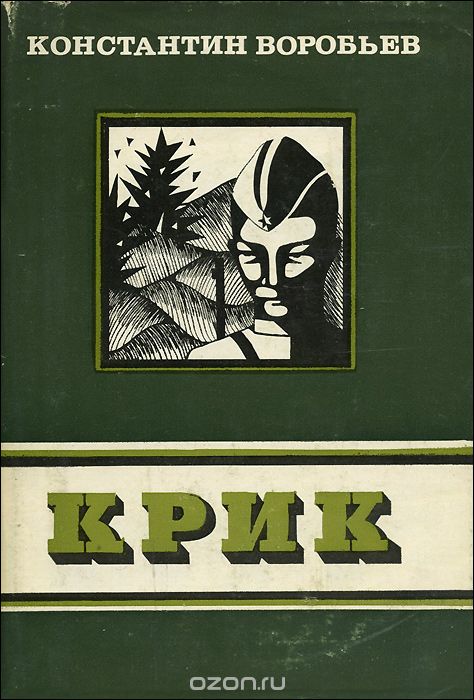 Дом -музей на Родине К. Воробьева
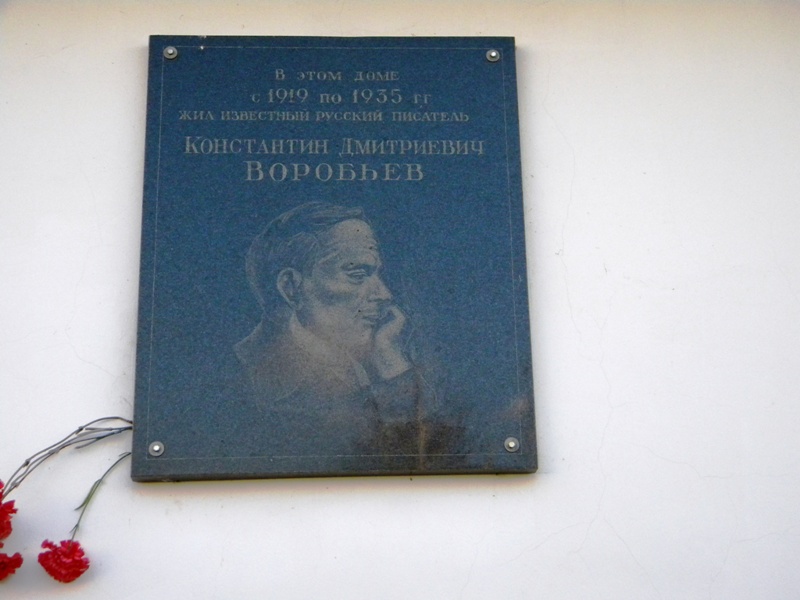 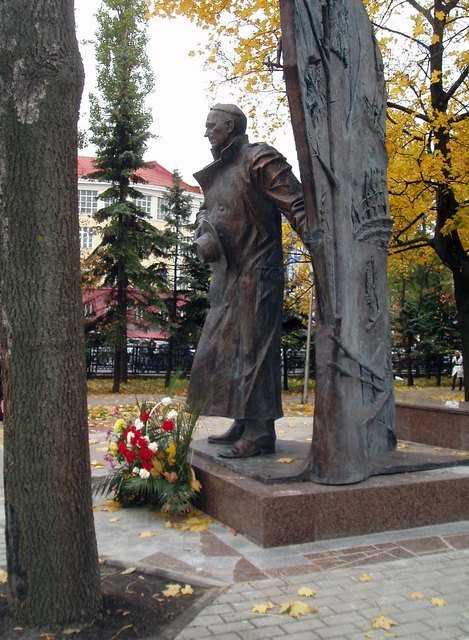 У могилы писателя